Combining Functions
Sum, Difference, Product, Quotient, Composition and Inverse
Warm Up: 10/7
Sum
Difference
Product
Quotient
Composition of Functions
Inverse Function
Inverses
Algebraically
Graphically
Looking at Inverses Graphically
Looking at Inverses Graphically
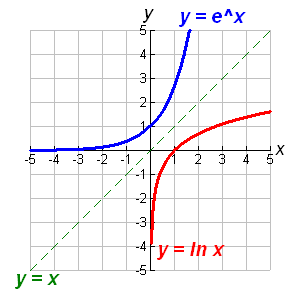